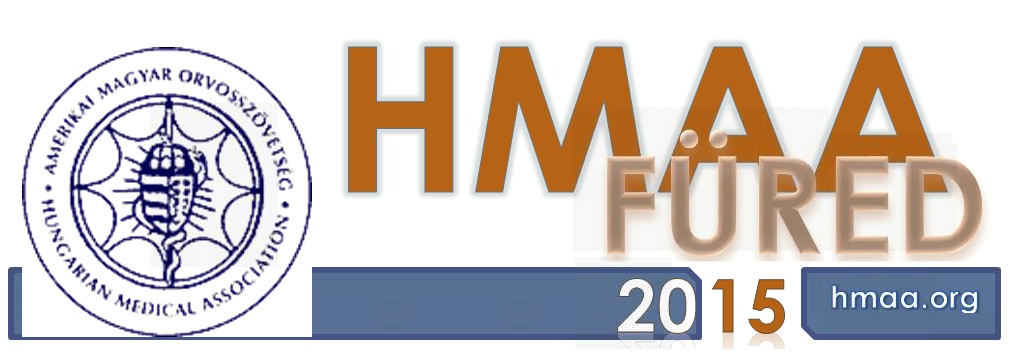 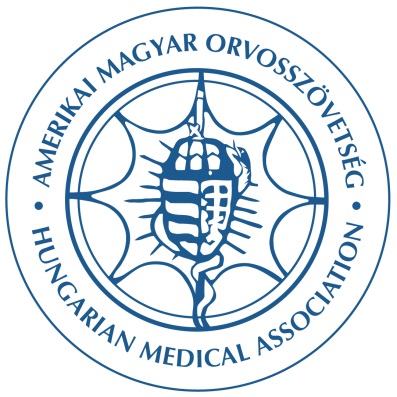 BalatonfüredÁllami Szívkórház
2015. augusztus 21-22.
A HMAA éves balatonfüredi konferenciája
Annual HMAA Conference in Balatonfüred
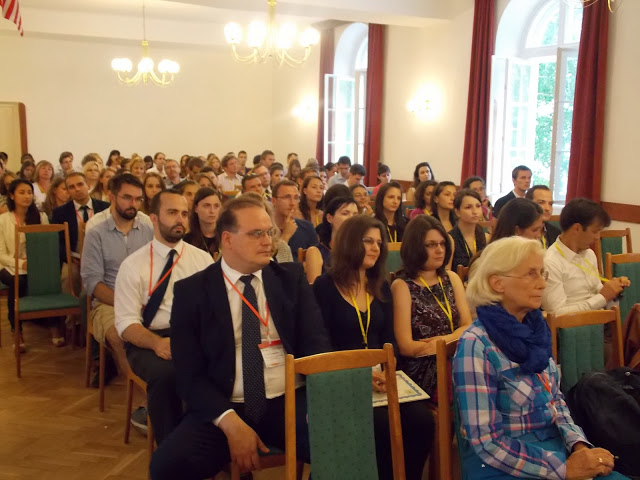 Ne hagyd ki a nyár legjobb diákkonferenciáját a Balaton partján!
Come to the best student conference at lake Balaton!

multidiszciplináris konferencia 	/  multidisciplinary sessions
magyar és angol előadások	/  in English and Hungarian 
közösségi és sport programok	/  social programs and sports 
kiemelt témák 			/  highlighted topics 
meghívott, neves előadók 		/  invited, noted presenters

Science, culture and fun at HMAA conference in Balatonfüred!
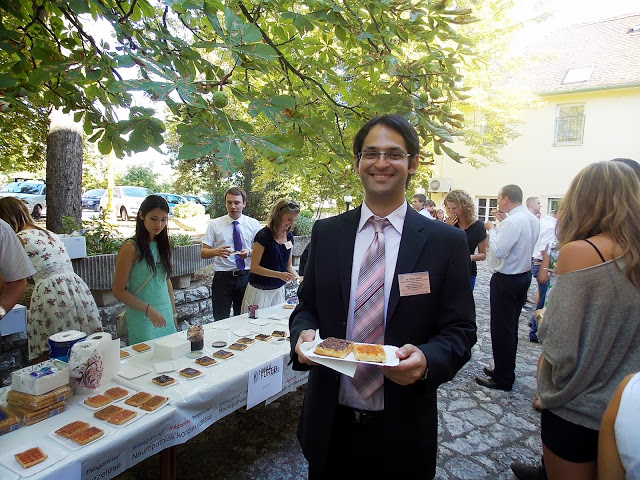 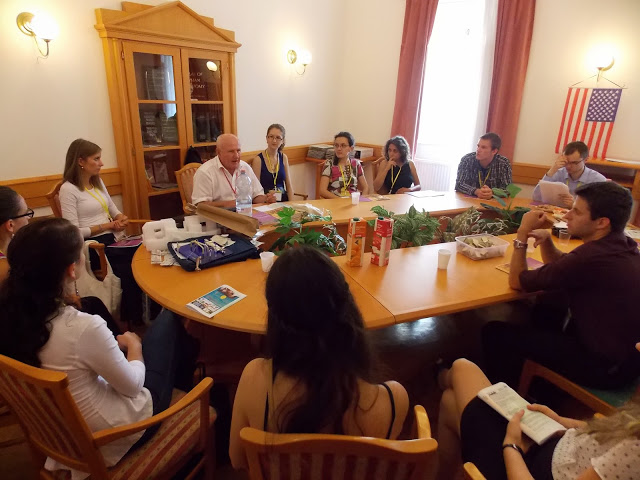 absztrakt leadási határidő / abstract deadline
 2015. április 15.
regisztráció /registration 
www.hmaa.org
Jelentkezz tagnak és csatlakozz hozzánk  Facebookon!
/ Join as a member and follow us on Facebook!
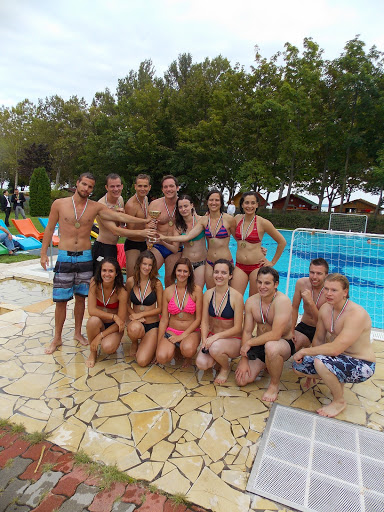 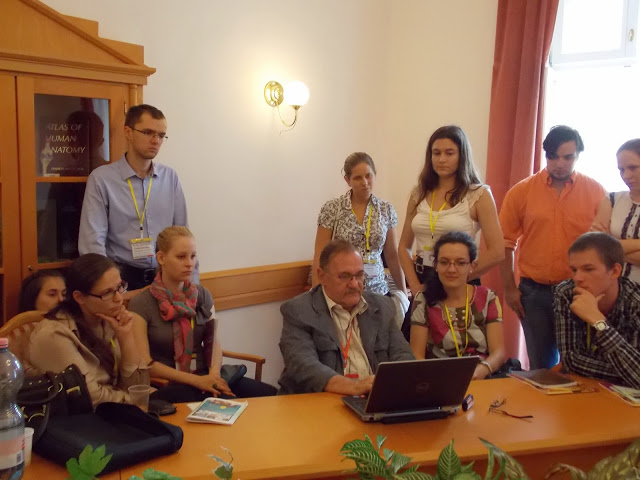 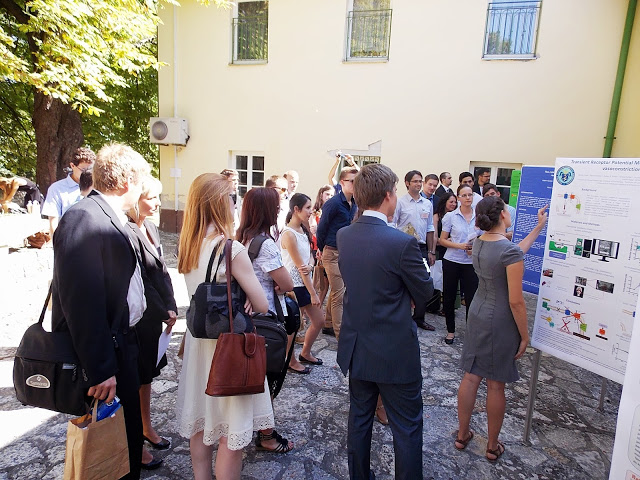 Legyél te is tag! 
	Csatlakozz hozzánk a 	facebookon is! 
	HMAA Füred 2015 Conference
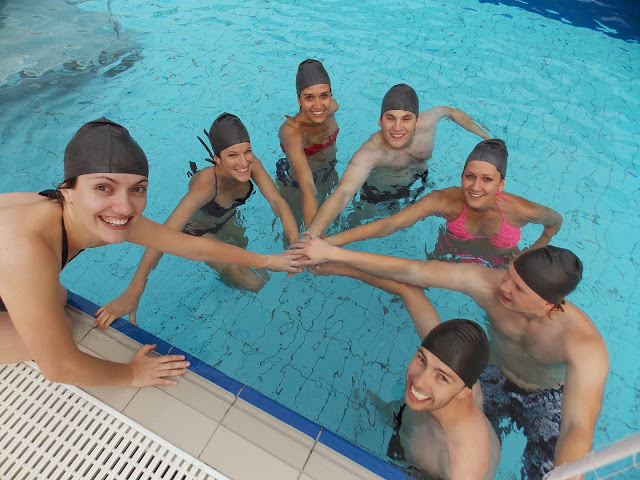 A PTE ÁOK TDK Bizottsága idén is támogatja 30 hallgató/PhD hallgató/rezidens részvételét! Részletek nemsokára az ÁOK honlapon!

Support available at the Undergraduate Research Committee for students/PhD students/residents! Details coming soon on POTE website!